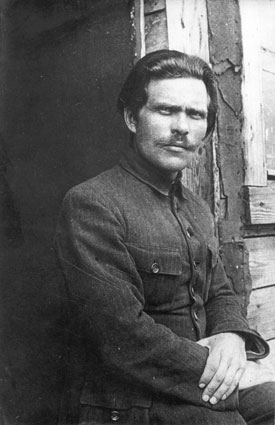 Нестор Махно“ перший серед рівних ”
Народився  Махно - 7 листопада 1888 року
 у селі Гуляйполе , Катеринославської
 губернії (Запорізької області)
. Наступного дня його охрестили
 у Христово - Воздвиженській 
церкві й дали ім'я Нестор
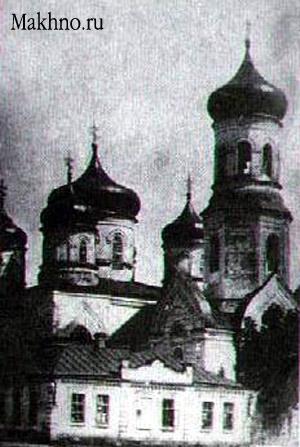 У 1906 став членом анархістської організації «Спілка бідних хліборобів», що діяла на Катеринославщині.
Будучи активним учасником тюремних протестів, 6 разів потрапляв у карцер, де захворів на туберкульоз легенів
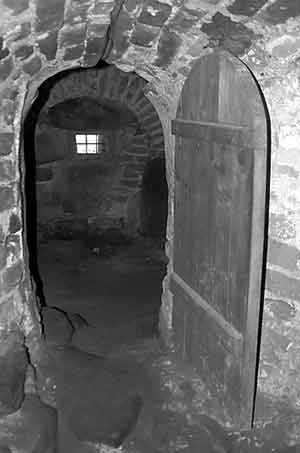 Після Лютневої революції 1917  впала монархія у Російській імперії, а Нестор Махно отримав свободу.
У березні 1917 р. приїхав на Катеринославщину, де розгорнув широку діяльність як політик і військовий діяч.
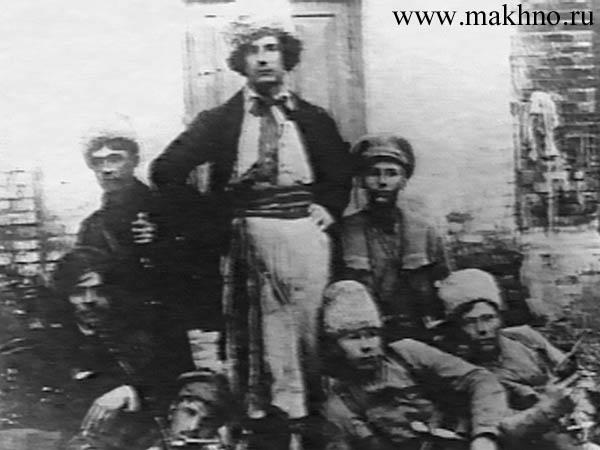 У 1918 році зустрівся з В. Леніним у Кремлі, де домовився про співпраця більшовиків з анархістами.
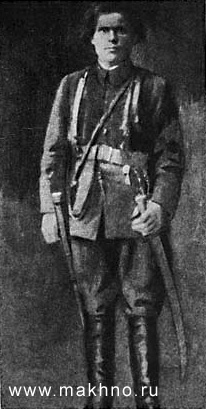 1911—1917 — був ув'язнений у Бутирській тюрмі в Москві
Улітку 1918 р. Махно повернувся в Україну, де організувавши повстанський загін під назвою «Чорна Гвардія»,
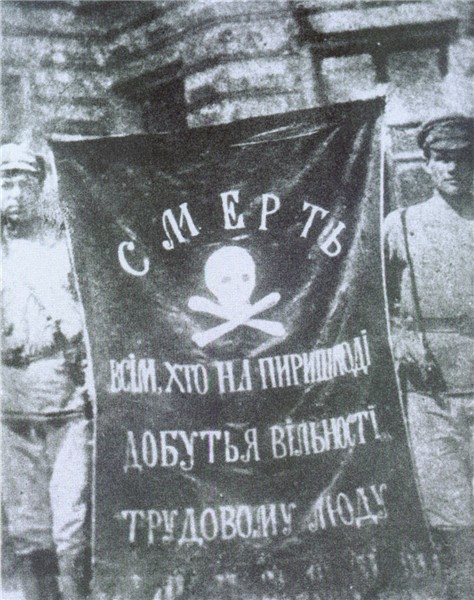 З початку січня 1919 р. Махно розпочав боротьбу проти денікінців, військ Директорії та Антанти
Протягом вересня-жовтня 1919 р. війська Махно вели бої проти армії А.Денікіна, знищуючи окремі частини та руйнуючи тилові комунікації.
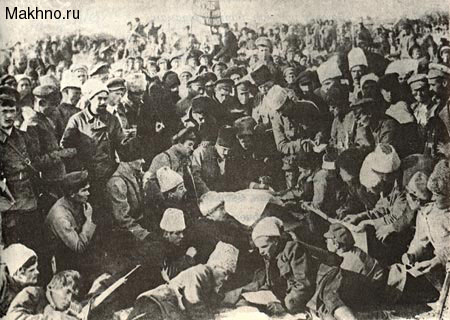 Нестор Махно з дочкою. Париж
Псевдо-гоші Махна
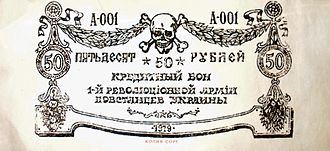 Павло Дибенко і Нестор Махно
Дніпропетровськ,будинок ,де знаходивсяштаб Махна 1919 р..
Нестор Махно був видатним тактиком ведення партизанської війни
25 липня 1934 у віці 46 років помер у паризькій лікарні від кісткового туберкульозу один з найбільших революціонерів нашої планети.
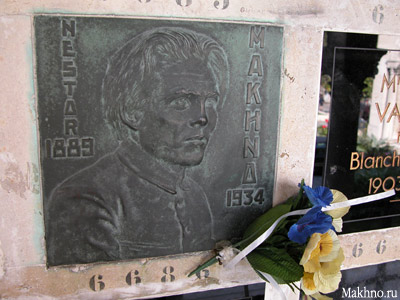 На честь Нестора Махно  в Україні поставлено декілька пам'ятників. Нажаль зараз в підручних з історії України про батька Махно є тільки невелика згадка…
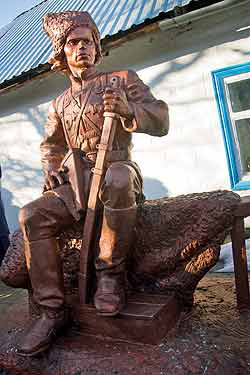 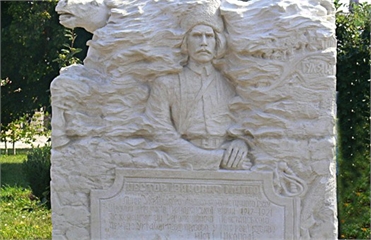 Махно та махновщина є одним з символів світового анархістського руху. Також написано багато пісень, які оспівують Батька Махно та махновський рух.
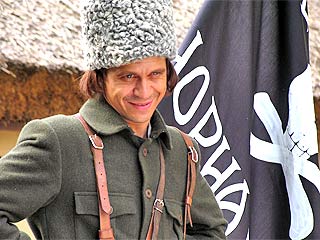 Дякую за увагу !